EQUITABLE HIRING
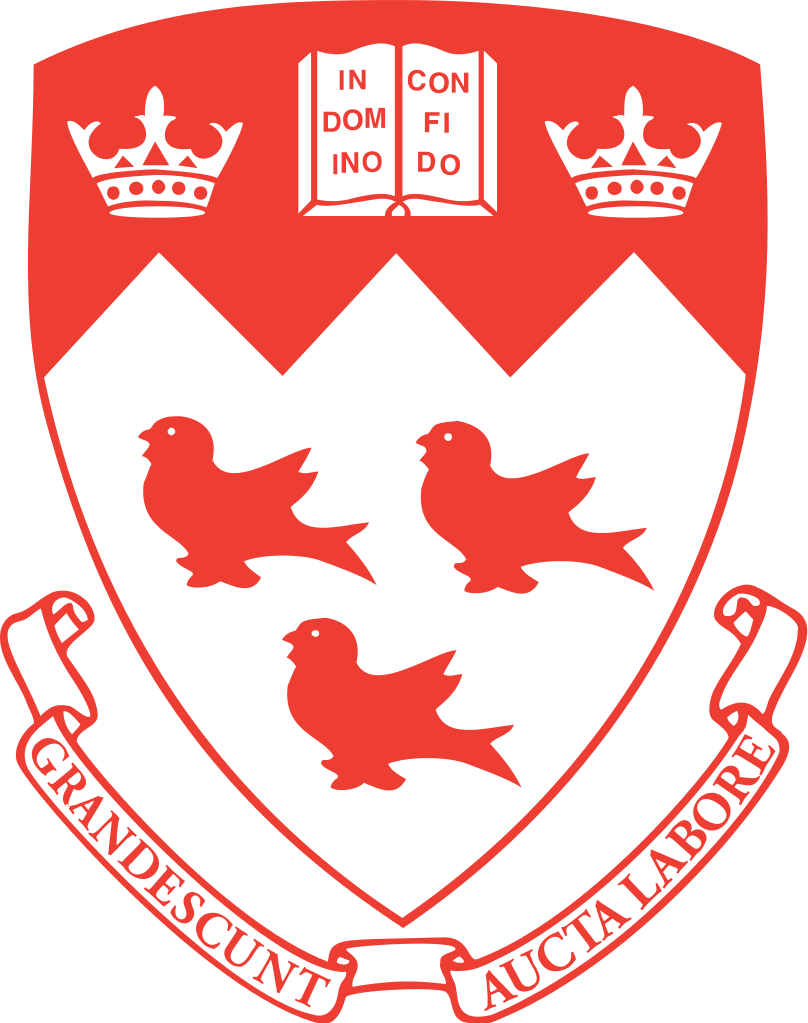 A look at employment equity in faculty hiring at McGill

Carolin Huang and Molly Korab, 
SSMU Equitable Hiring Researchers
[Speaker Notes: Hired this term under VP University Affairs
Working on draft report with recommendations for SSMU + McGill]
METHODOLOGY
Interviews with central actors (APO, HR, Departmental hiring committees, SEDE)

Literature: Policy documents, data reports, news articles, committee reports, academic articles

Research into peer universities: Dalhousie, York, Windsor, Western, Queen’s
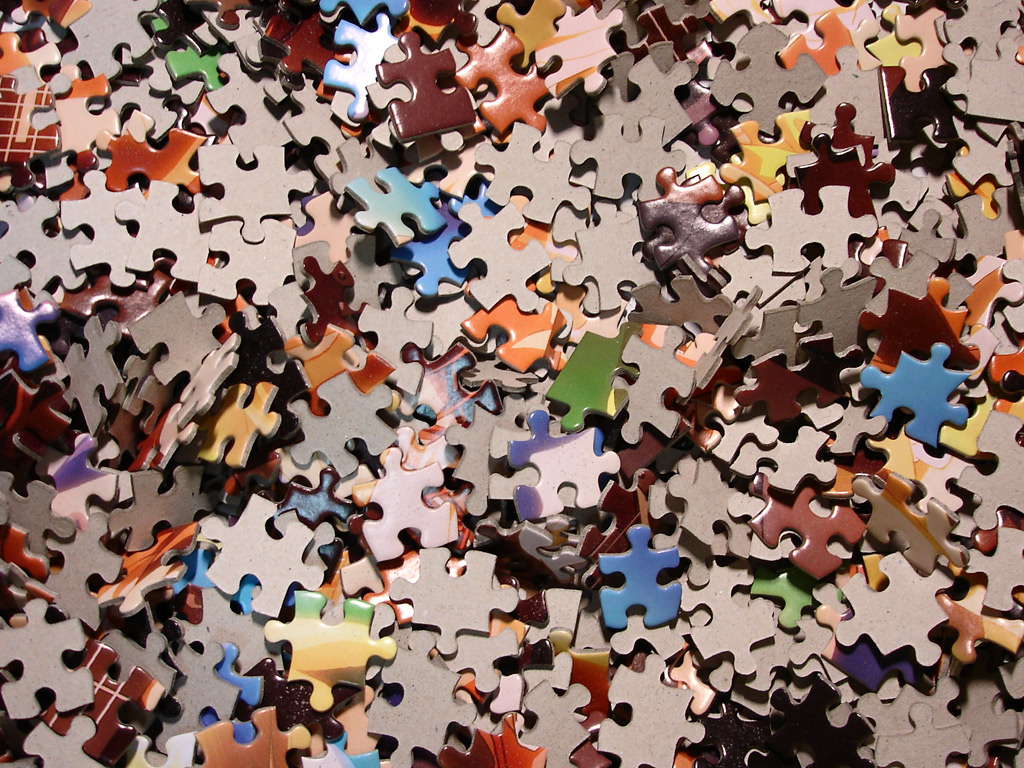 [Speaker Notes: This is a largely qualitative study of McGill’s hiring practices: part of the reason behind this is because there is very little hiring infrastructure to allow us to do a quantitative study.
We also sought to understand the informal dynamics and biases that play into hiring at McGill, mostly through interviews with people who have sat on hiring committees]
EMPLOYMENT EQUITY AT MCGILL
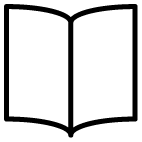 Policy
Implementation
Reality
[Speaker Notes: In 2007, McGill Employment Equity Policy was adopted by Senate & BoG.
There is no one/entity responsible for implementing the objectives of the EE Policy.

There are currently no employment equity initiatives beyond reporting the numbers of different groups.
Reporting is done through data collection: McGill employees have the option to fill out self-identification surveys as to what designated group they identify with. The survey, however, does not allow for identification with more than one category.]
DESIGNATED GROUPS
Persons with disabilities
(Federal, Quebec, McGill)
Aboriginal people
(Federal, Quebec, McGill)
Women
(Federal, Quebec, McGill)
Visible minorities
(Federal, Quebec, McGill)
Ethnic minorities
(Quebec, McGill)
Persons of minority sexual orientations and gender identities
(McGill)
[Speaker Notes: Employment equity federal and provincial legislation involving a set of measures intended to reduce systemic barriers in the hiring and promotion of underrepresented groups in the workforce.
Focuses on eliminating barriers in qualitative way and measuring representation of designated groups. Choosing top candidates, then from those candidates identifying which candidate comes from a group with the largest representation gap in the employer’s workforce.
The McGill survey does not include the last category in its data collection, despite the fact that this group has been included in the employment equity policy since 2007]
IMPLEMENTATION + ENFORCEMENT
Recruitment Policy
Collecting equity data
Equity reports to federal + provincial governments
Reports to Senate
[Speaker Notes: Reports to Senate every two years, so the last report was in 2013: three page report, some tables with numbers of representation from designated groups, no attempt to assess the state of equity in a qualitative way

Informal attempts to meet objectives are done mostly by Lydia White, in the vein of raising education and awareness]
EMPLOYMENT EQUITY BREAKDOWN (MARCH 2014)
Data compiled by SEDE
Survey completion rates
Contract Academic Staff: 58.5%
Tenure Track Academic: 80.7%
[Speaker Notes: Compiled by SEDE 
Uses data from employee self-identification survey]
CASE STUDIES
LAW
White-dominated, equal focus on research and teaching, dependent on individuals for equity initiatives
ENGINEERING
Male-dominated, more tangible focus on research, dependent on individuals for equity initiatives
HISTORY
White-dominated, equal focus on research and teaching, less departmental focus on equity
2009 REPORT ON WOMEN IN ENGINEERING
MECHANICAL ENGINEERING
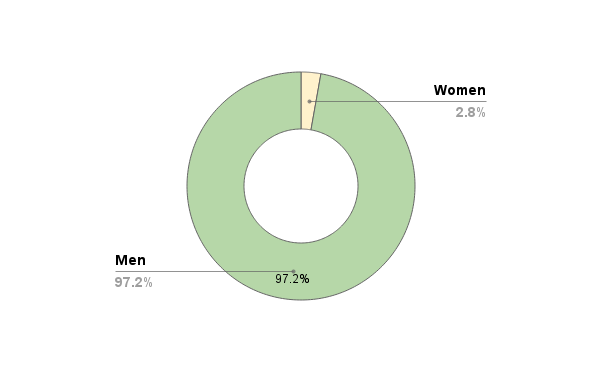 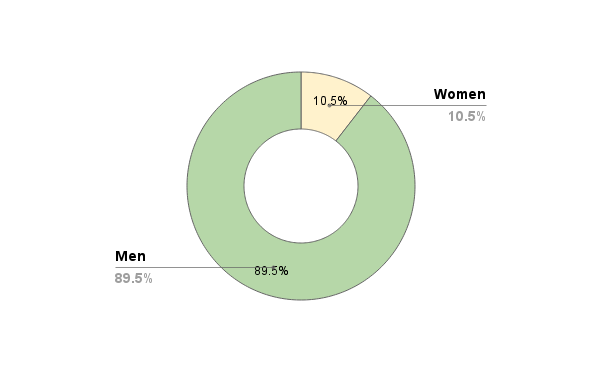 WOMEN FACULTY AT MCGILL
WOMEN FACULTY AT
COMPARABLE PROGRAMS
[Speaker Notes: Numbers have changed a bit in Mechanical Engineering: this 2.8% was based on one woman in the Faculty
Now there are two women]
CONCERNS
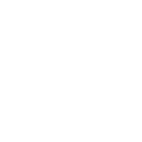 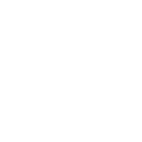 Lack of guidance and formality from administration
Weak administrative leadership on matters of equity
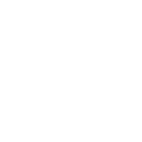 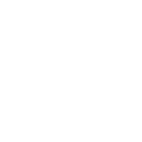 No equity office
Overreliance on SEDE
[Speaker Notes: 1:
employment equity policy was passed and implemented in 2007, it has little to show 
The policy itself is weak. 
lacks specificity in that it does not name the actors in charge of implementing employment equity and it is unclear what implementation actually means, among other things. 
Further, there is no centralized location in which interested persons can view the progress of employment equity at McGill; instead, the governance documents regarding employment equity are scattered and inaccessible due to the difficulty of navigating McGill’s website.
makes it difficult for departments to implement employment equity
APO technically oversees the hiring of faculty across departments, but has little direct contact with hiring committees 
Equity initiatives/practices at discretion of deans + chairs
Generally, this leads to a lack of transparency in hiring processes

2:
Support from the upper levels of the McGill administration is crucial in regards to improving equity at the university. We have seen very little support within the administration
(Some have told us outright hostility)
Strong effect on faculties and departments: message sent is that equity isn’t important unless you make it so

3.
There is no equity designate or office within the university’s structures, either within the APO or HR (which largely handles staffing).
A specific equity designate or office allows for a full-time commitment to equity, a tangible leadership plan, a clear set of objectives and targets, and adequate equity education – all of which McGill currently lacks.

4.
staff at SEDE recently put together statistics of designated group representation within Engineering – a task that ultimately should not fall upon the office that has many other important mandates unrelated to statistic-gathering.]
CONCERNS
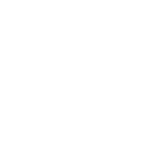 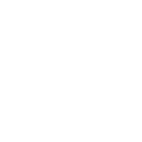 No equity training for higher-ups
Institutional and departmental cultures
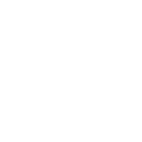 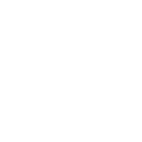 Lack of academic diversity
Informality of departmental hires
[Speaker Notes: 1.
Currently, there is little/no mandatory equity training for those involved in academic hires.
widely varying understandings of equity among individuals within departments. 
Equity needs to be formalized in the university setting to address the historical role of academic institutions in shaping social relations. 
There must be an understanding of employment equity that goes beyond mere numbers and statistics.

2.
institutional and departmental cultures: women over other designated identities, assimilation, tokenism

3.
intellectual diversity lends itself to actual diversity. 
The Indigenous Studies program recently came together as a minor program, after years upon years of students pushing for the program. 
Establishing programs such as Black Canadian Studies or Equity Studies, for example, would not only advance McGill’s institutional standing, but would also be a boon for attracting a diverse group of scholars.

4.
When decisions on equitable hiring practices is left to the departmental level, the advocacy and implementation of equitable hiring practices are left to individual faculty members. 
These individual faculty members are furthermore tokenized, in the sense that they are bearing the responsibility of speaking to equity-related issues and carrying our equity-related practices. 
Such individualization of responsibility contributes to the discounting of discrimination as a systemic issue.]
CONCERNS
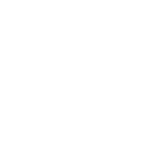 Negative effects of under-representation on students
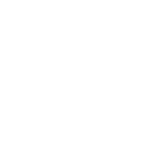 Technological limitations in instituting employment equity
[Speaker Notes: 1.
There is much work done showing how under-representation at the faculty level affects students’ well beings.  Students of colour, especially, have are limited in seeking out mentorship, supervision and/or support from faculty members, with matters related to race and racism. As a result, the few faculty members of colour bear the burden of supporting a disproportionate number of the student population. Employment Equity does not only affect academic and non-academic staff of McGill, but also students.

2.
no applicant tracking system
even if applications are submitted electronically, they do not go into a centralized database. 
little information on retention or success rates according to identity category, no information on who doesn’t come to McGill/doesn’t get hired/chooses to go elsewhere of designated groups.]
CREDITS
Special thanks to all the people who made and released these awesome resources for free:
Simple line icons by Mirko Monti
E-commerce icons by Virgil Pana
Streamline iconset by Webalys
Presentation template by SlidesCarnival
Photographs by Unsplash
Thanks!
ANY QUESTIONS?
You can reach us at:
carolin.huang@mail.mcgill.ca
mollykorab@gmail.com